How are students using extensions                 and what is the impact on their success?

Catherine Halliwell – Associate Lecturer
Cath Brown - Student
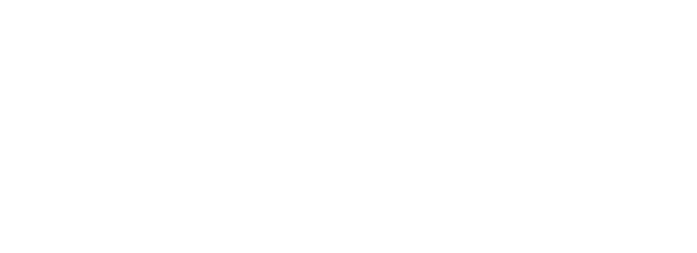 Why ARE WE DOING THIS?
Anecdotally – more extension requests from students
Extensions can be a mixed blessing
may be vital for short-term success, confidence, retention
can lead to problems later –compressing  available time 
More students studying at high intensity – more clashing deadlines
Why us? 
Unique perspectives
Non-judgemental – reporting experiences of peers
CAMPAIGN ASSETS
eSTEeM themes: Supporting Students, AssessmentUniversity strategic priority: Student Success – supporting full time & flexible study intensity
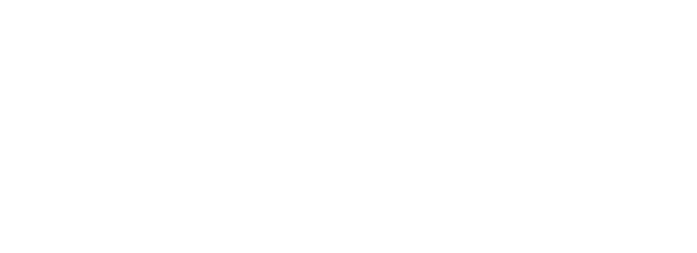 WHAT DO WE WANT TO FIND?
Do students studying at high intensity have more extensions?
How does use of extensions relate to success on a module?
How are students using extensions?
CAMPAIGN ASSETS
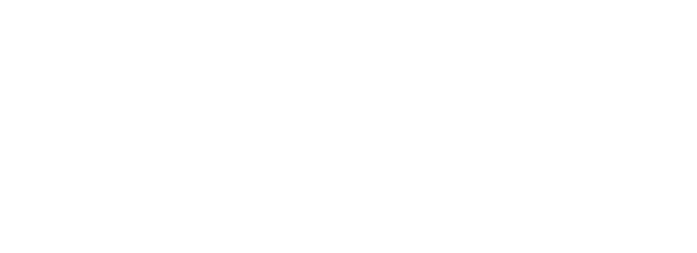 How ARE we doING it?
1 & 2:  Quantitative (statistical) methods

3: Student focus groups & AL focus groups
CAMPAIGN ASSETS
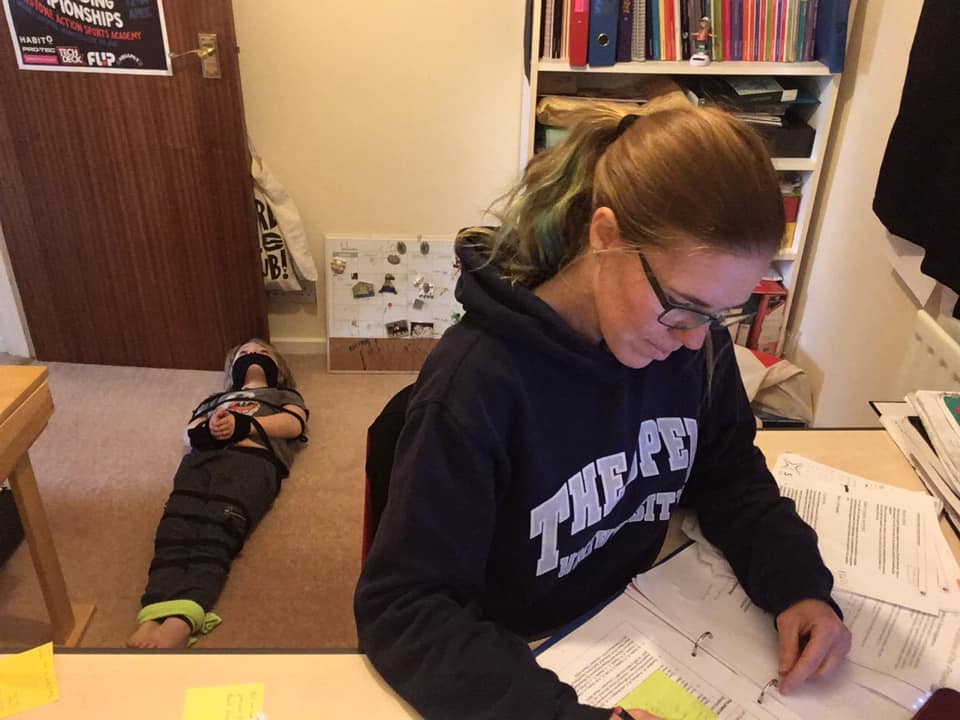 Do students studying at high intensity have more extensions?
How does use of extensions relate to success on a module?
How are students using extensions?
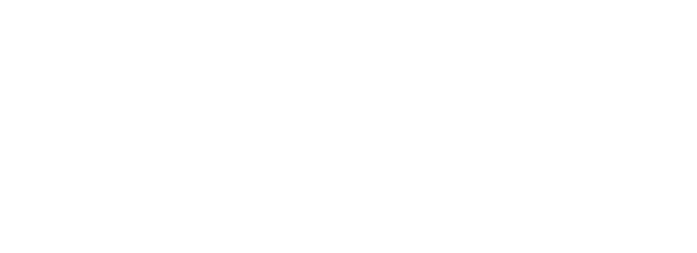 HOW COULD it help?
Identify assessment “pinch points”
Revision of assessment strategies
Support with workload management
Support with decision-making
Evidence-based advice
CAMPAIGN ASSETS
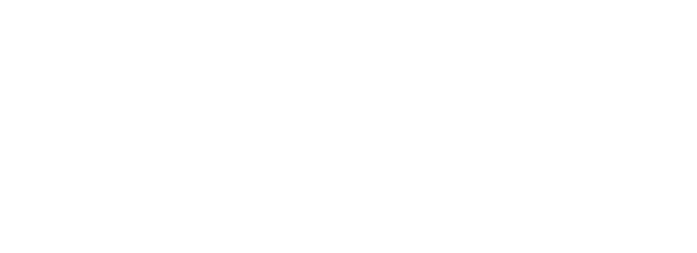 WHAT ARE WE LOOKING AT?
Level 2 Biology / Health Science
S294, S295, SXHL288, SK299, SDK228
30 credits each so many doing multiple  modules
Workload a known issue for Health Sci
17J, 18J data
Only students on Nat Sci or Health Sci
CAMPAIGN ASSETS
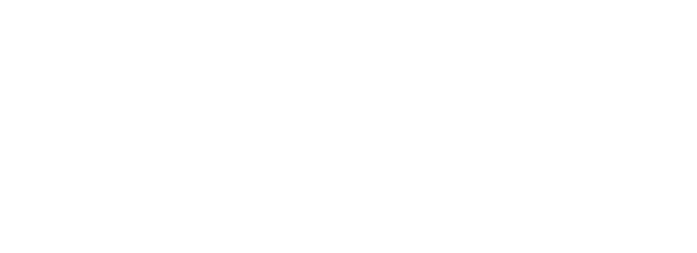 AL Focus groups
How/ why do you think students are using extensions
Happening due to clashes
Students studying at high intensity balancing workload
Life getting in the way
Mental health a common reason
Specific medical/ disability/ or mix
Not putting in the hours regularly
Some still don’t complete whole TMA
No feeling of asking for extension to gain unfair advantage
CAMPAIGN ASSETS
“…all sorts of reasons …half of mine are probably to do with ill health, relationships or whatever, but ..there were a lot …who just plain don’t cope with the workload at second level and come in from level 1 doing 60 points and they think doing two 30 point courses at level 2 is going to be absolutely fine and then they are horrified if they are doing S294 and SK299”
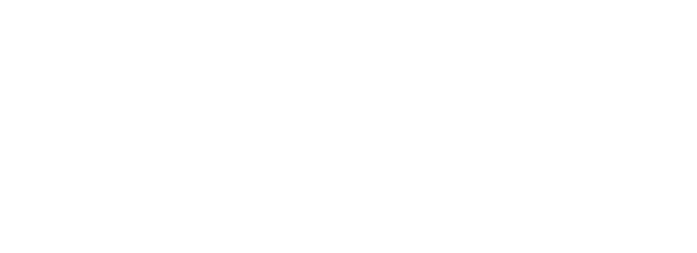 AL Focus groups
What sort of impact do you feel extensions have on student performance on the module overall
Beneficial to “serious” students
Allows them to complete to the best of their ability
Improves retention
“Serial extension” students – gets them through but long-term impact on study habits?
CAMPAIGN ASSETS
“more often there is a …  positive impact on the student to have extensions.  It is far easier …allowing students a bit of time to give them the ability to complete a piece of work to the best of their ability that they might not of managed otherwise.  …there are other students who might have frequent extensions and they might perform poorly overall on the module, but considering they are performing better than they would have done without the extensions …., I don’t generally find a knock on impact”
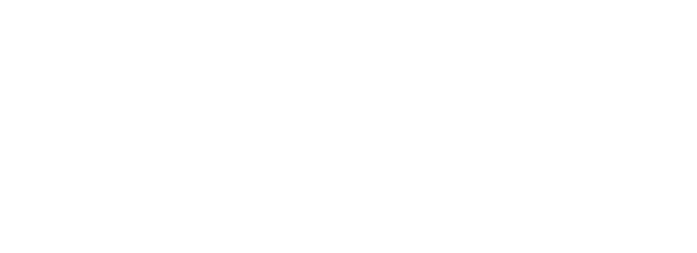 Data – an overview
For 17J & 18J
1654 students on Nat Sci or Health Sci studying these  modules
8779 assignments submitted by students who finished module, of which 1562 (17.8%) had an extension granted
CAMPAIGN ASSETS
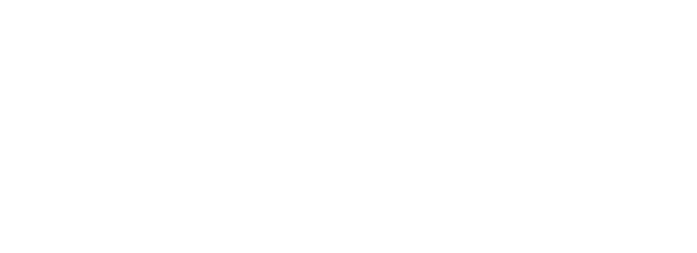 Extensions increasing?
Proportions of TMAs on which an extension was granted
CAMPAIGN ASSETS
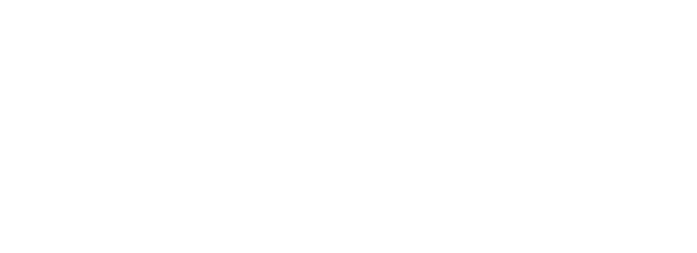 Variation by module
Proportions of TMAs on which an extension was granted
CAMPAIGN ASSETS
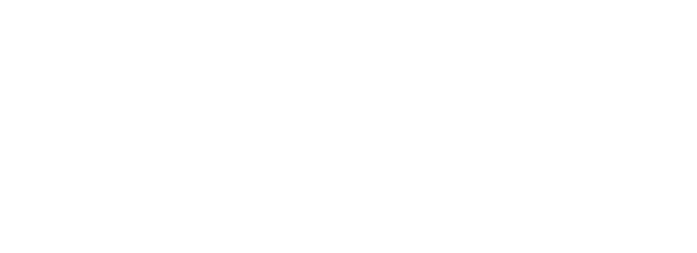 TRENDS ACROSS THE YEAR
Proportions of TMAs on which an extension was granted
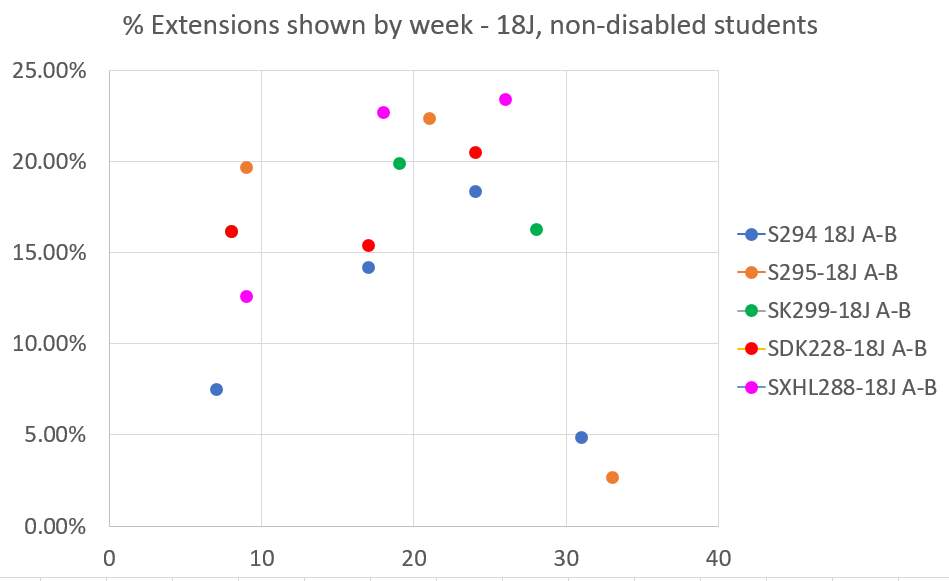 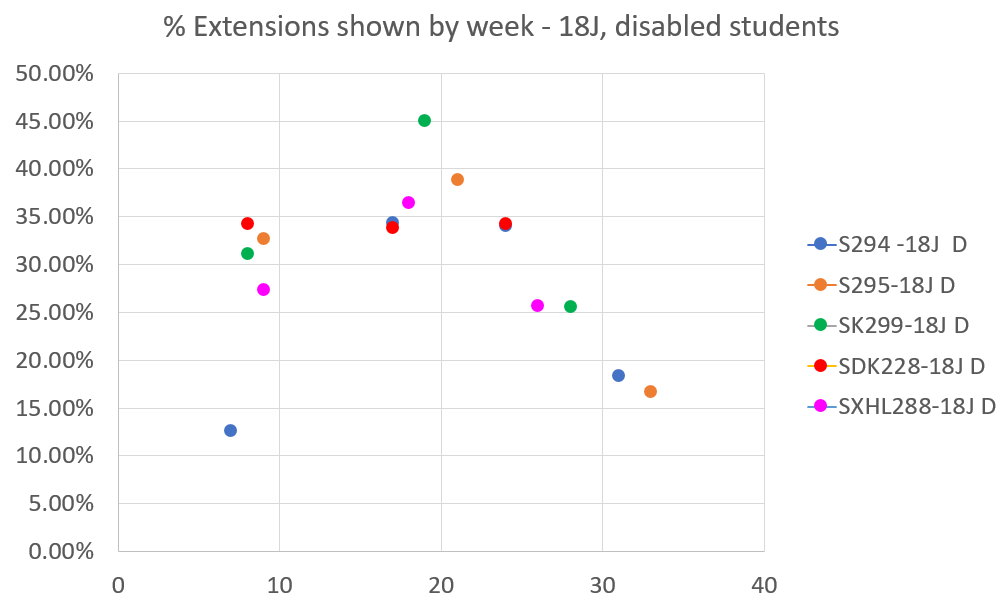 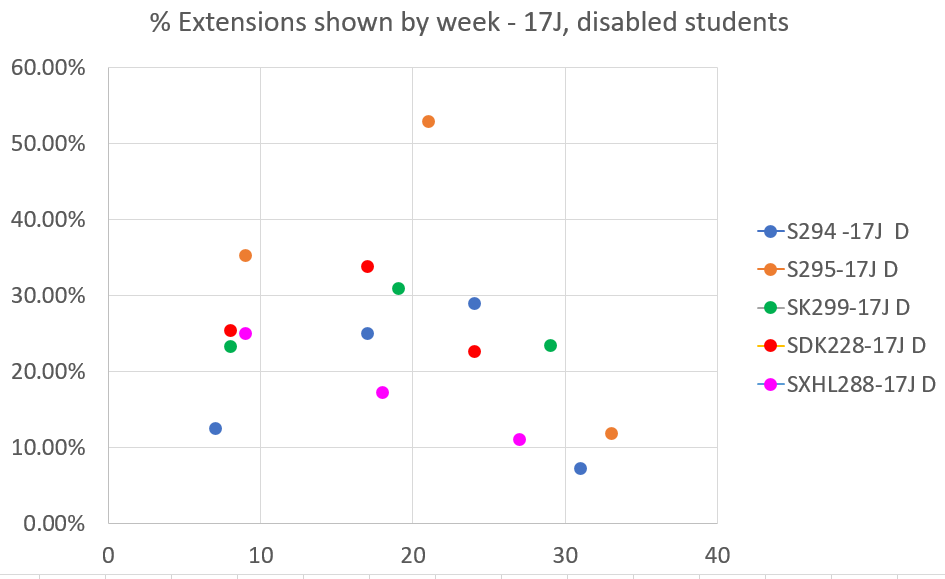 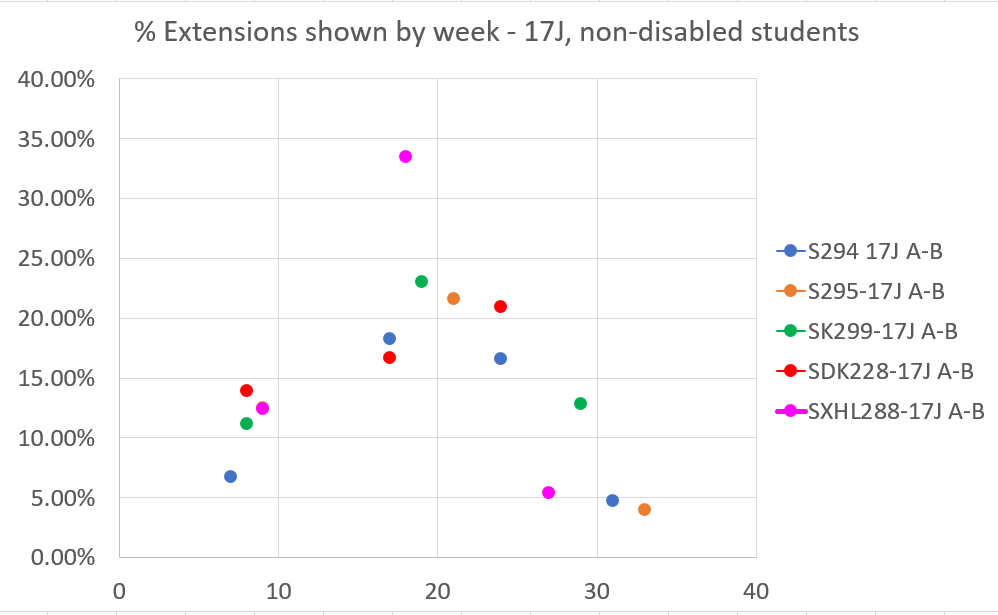 Students with no disability
Students with a disability
17J
18J
[Speaker Notes: Students with a disability]
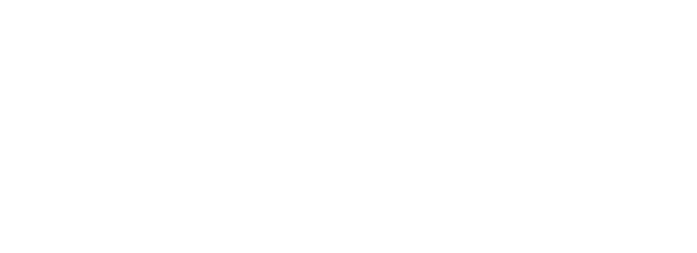 SUCCESS AND EXTENSIONS
Correlations between score and extension length – 17J(Only shown if p < 0.05)
CAMPAIGN ASSETS
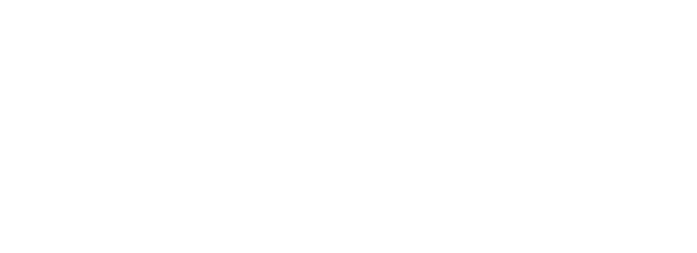 SUMMARY & NEXT STEPS
Summary
A lot of data!  Not straightforward/ clearcut
Where there is a statistically significant correlation with attainment, it is small and negative
Are we serving our disabled students well?

Next steps
Full AL focus group analysis using NVivo
Student focus groups
Relationships with study intensity & with module outcomes
CAMPAIGN ASSETS
Acknowledgements:  eSTEeM, Data & Student Analytics, our project mentor, Rachel Hilliam